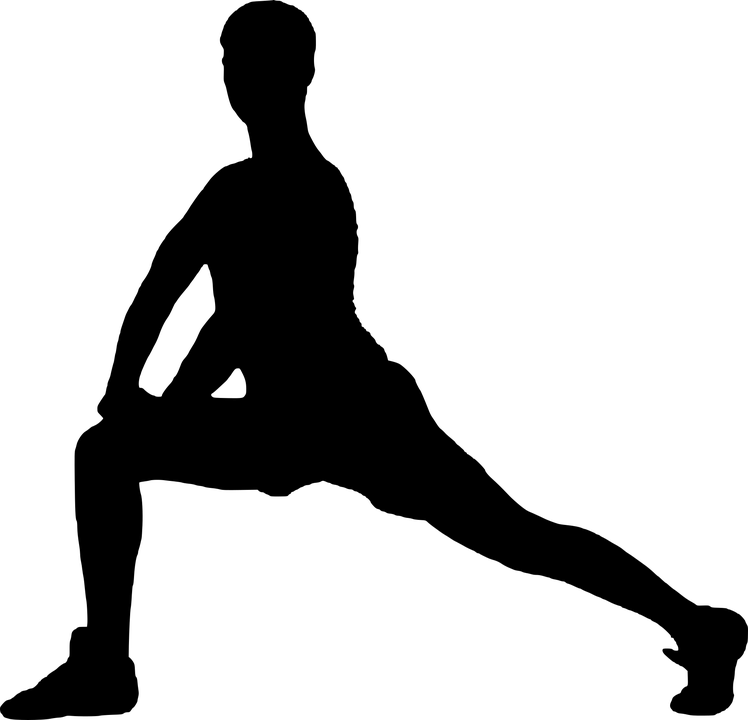 3ème 4 Collège GDGALES BORDES
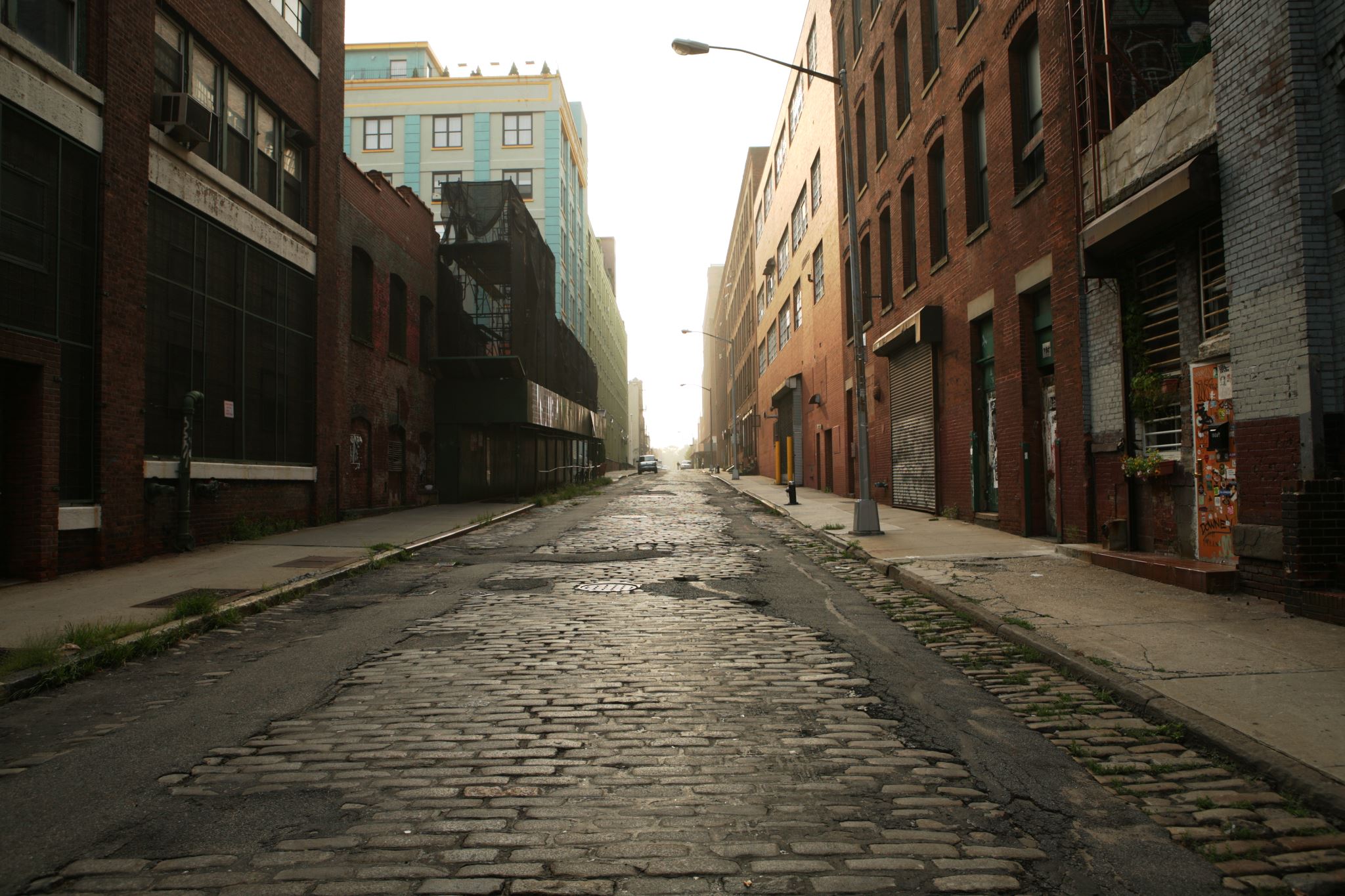 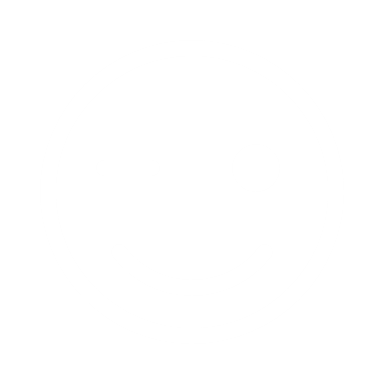 Restez chez vous
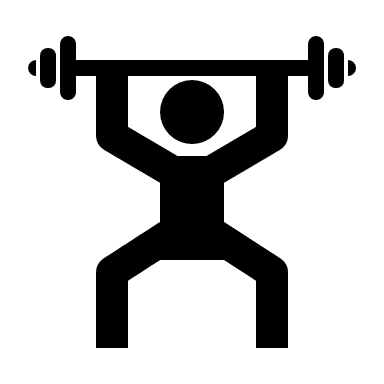 Les conseils fitness pour ne pas se blesser
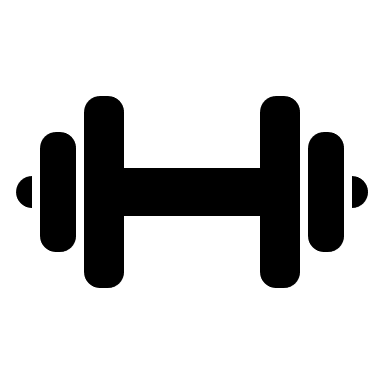 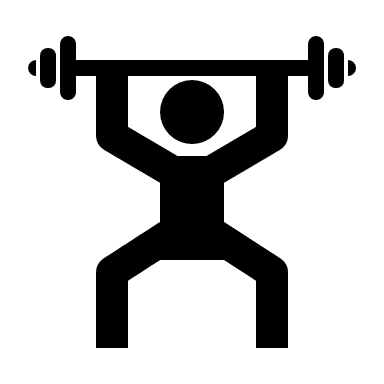 Les conseils fitness pour ne pas se blesser
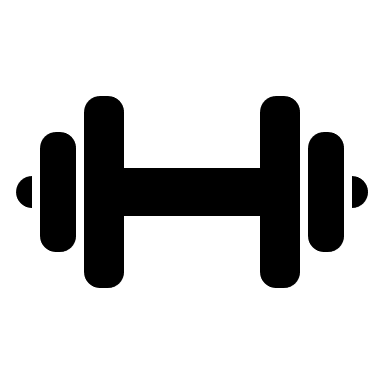 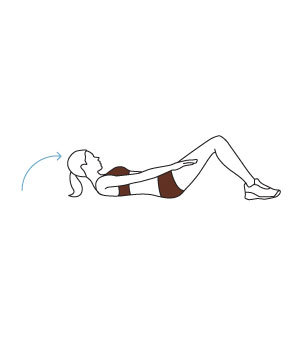 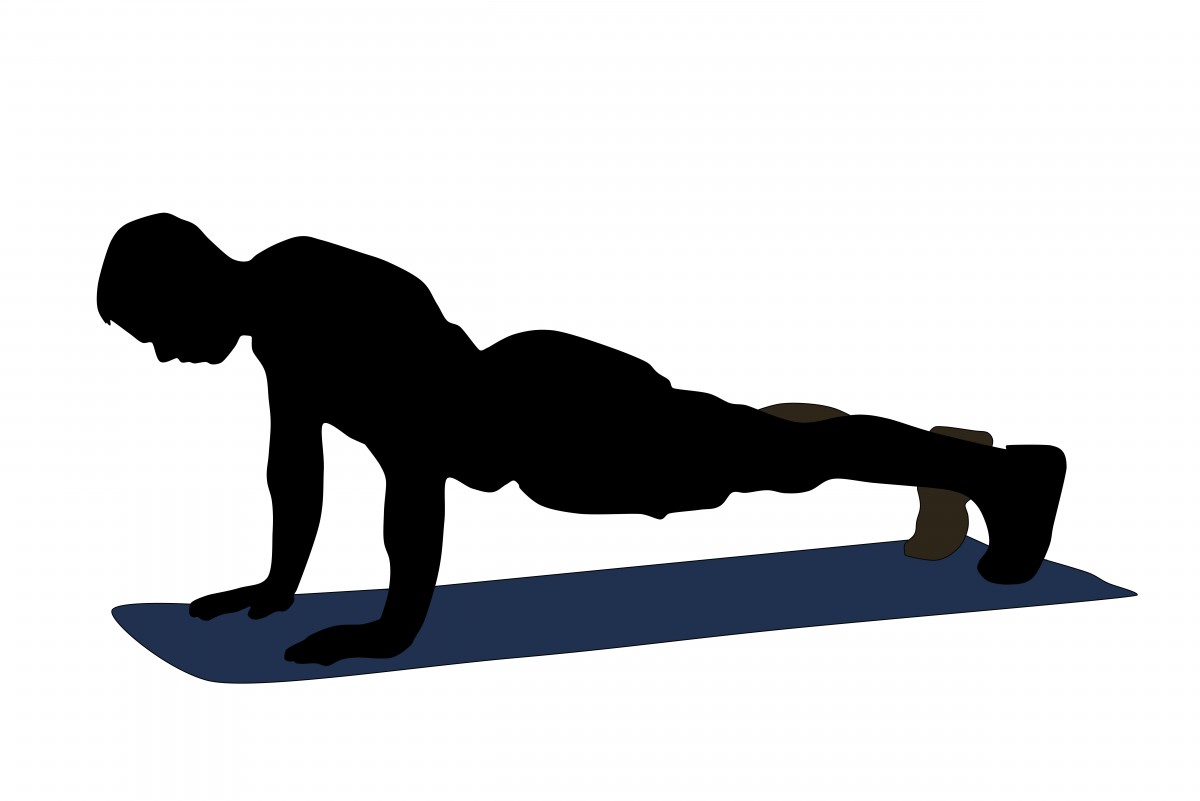 Utiliser le poids du corps
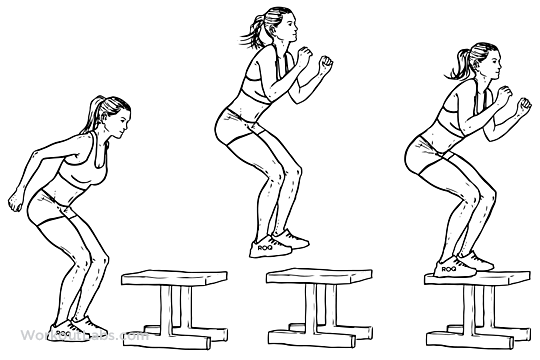 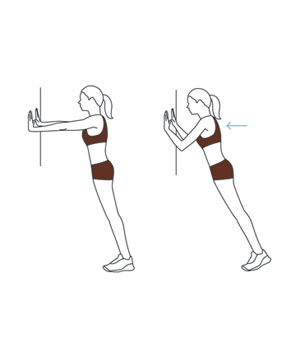 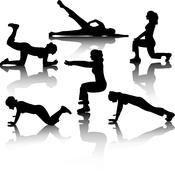 Respecter les alignementsComme en acrosport : dos droit et angles 90°
Quelques exemples
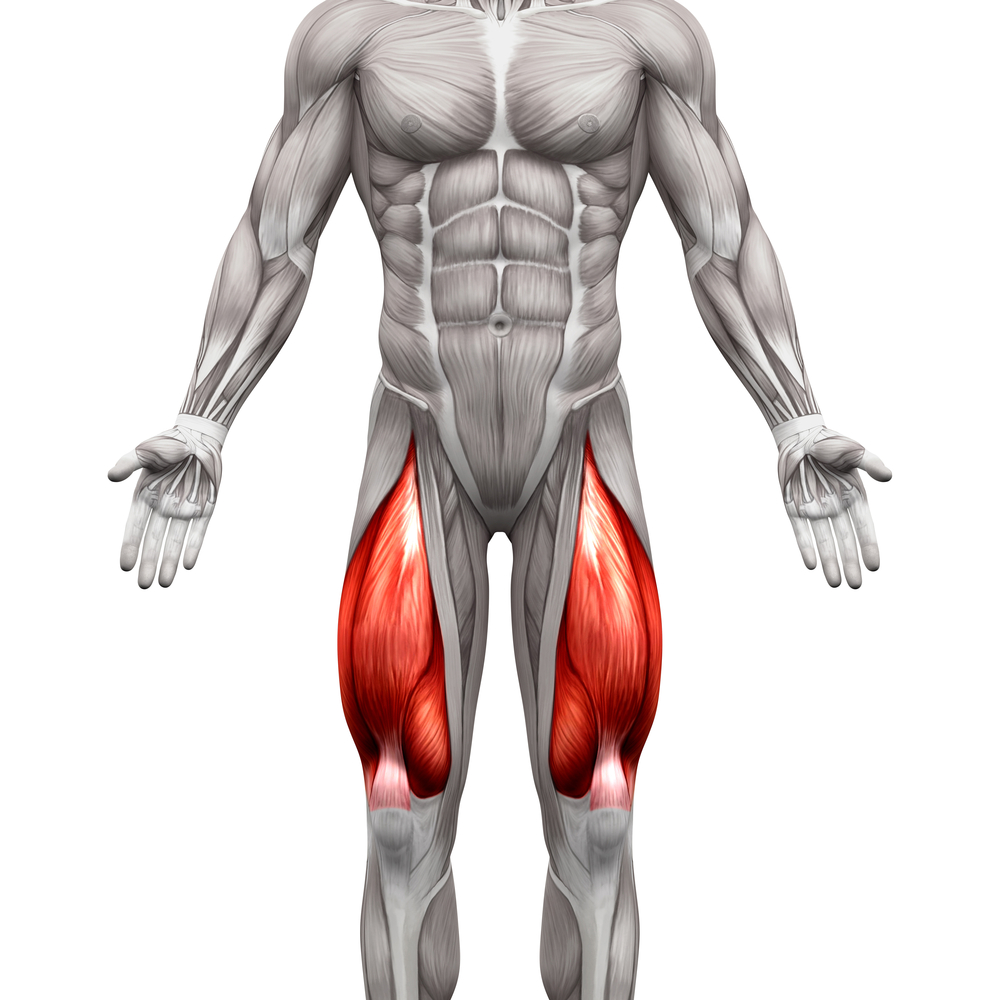 Les squats
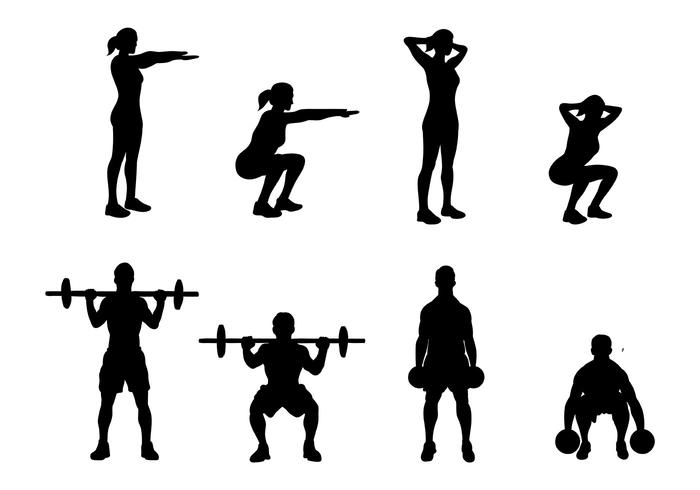 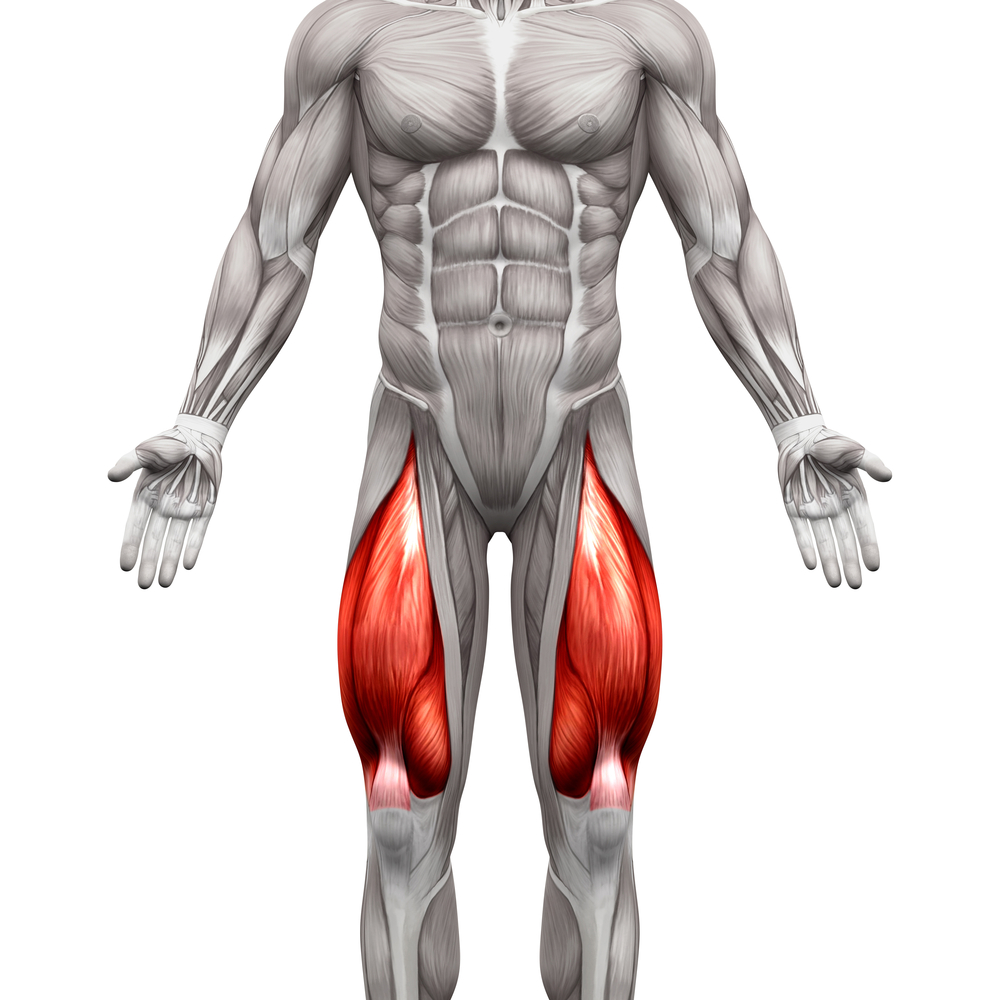 La chaise
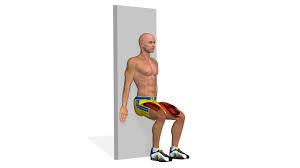 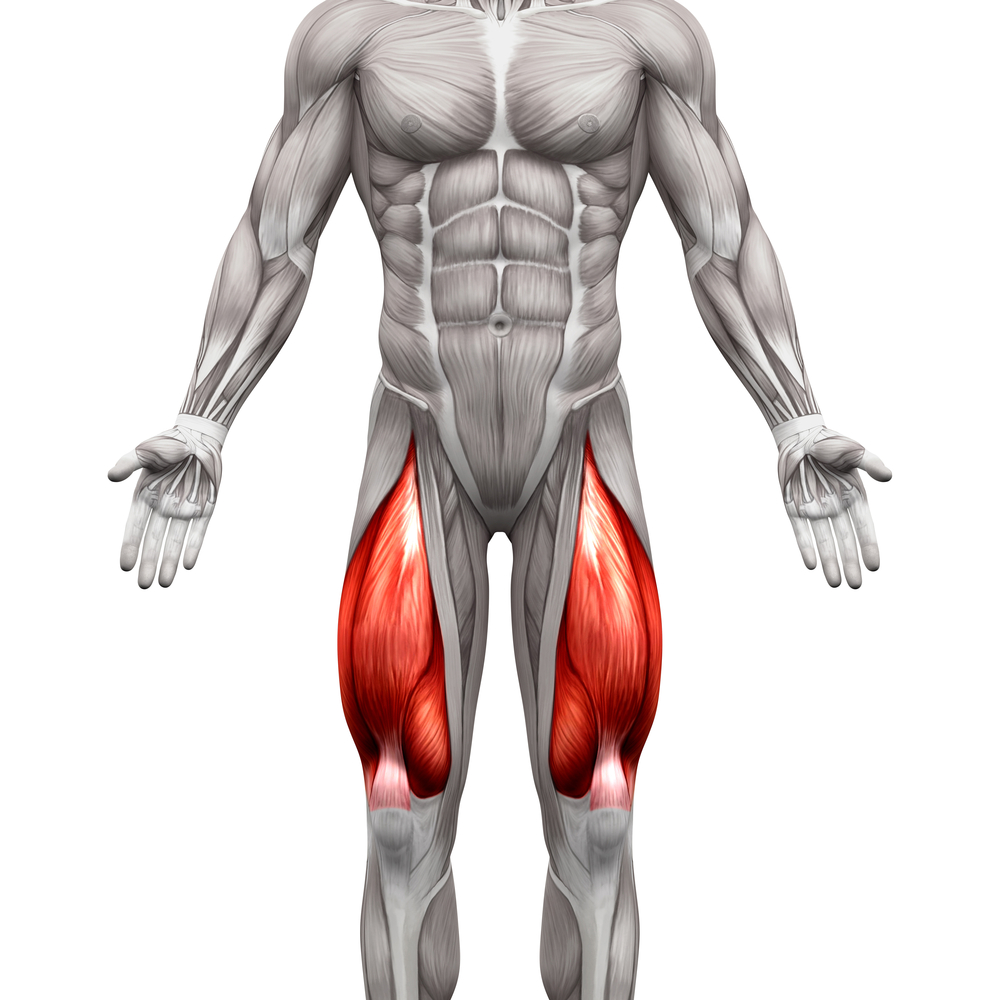 Les « lunges »
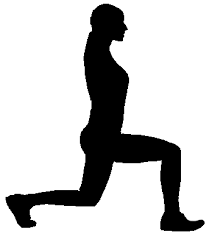 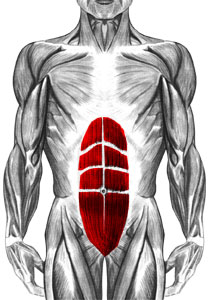 La planche
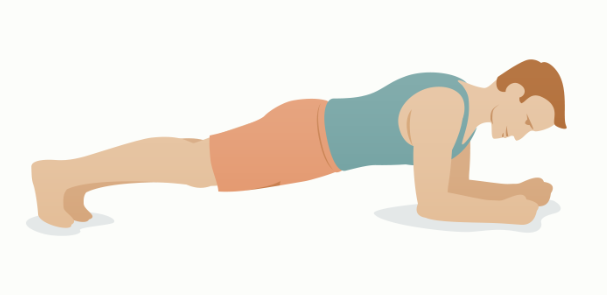 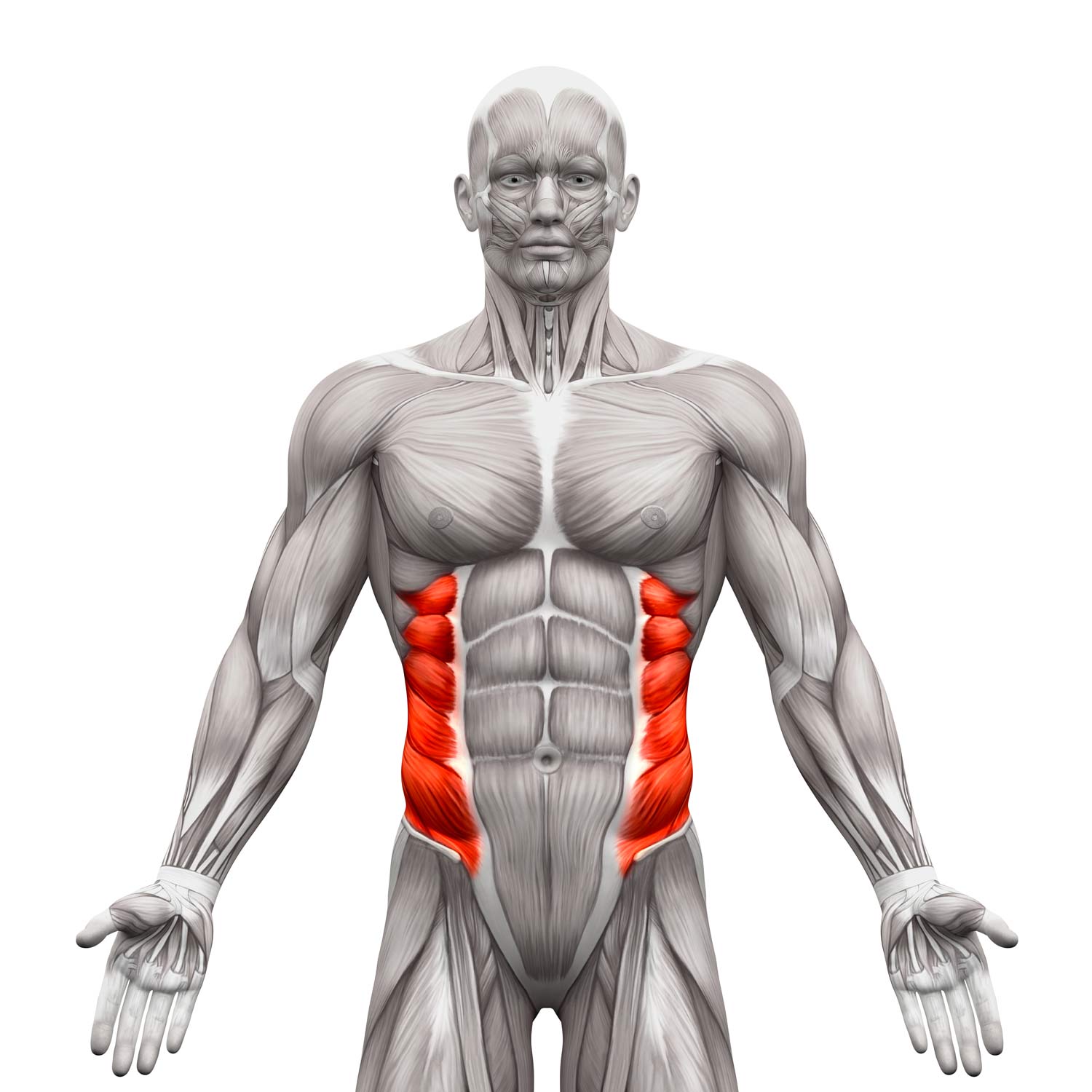 La planche costale
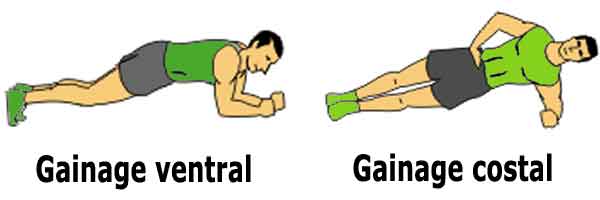 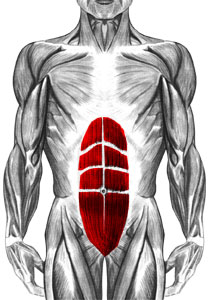 Le « v-up »
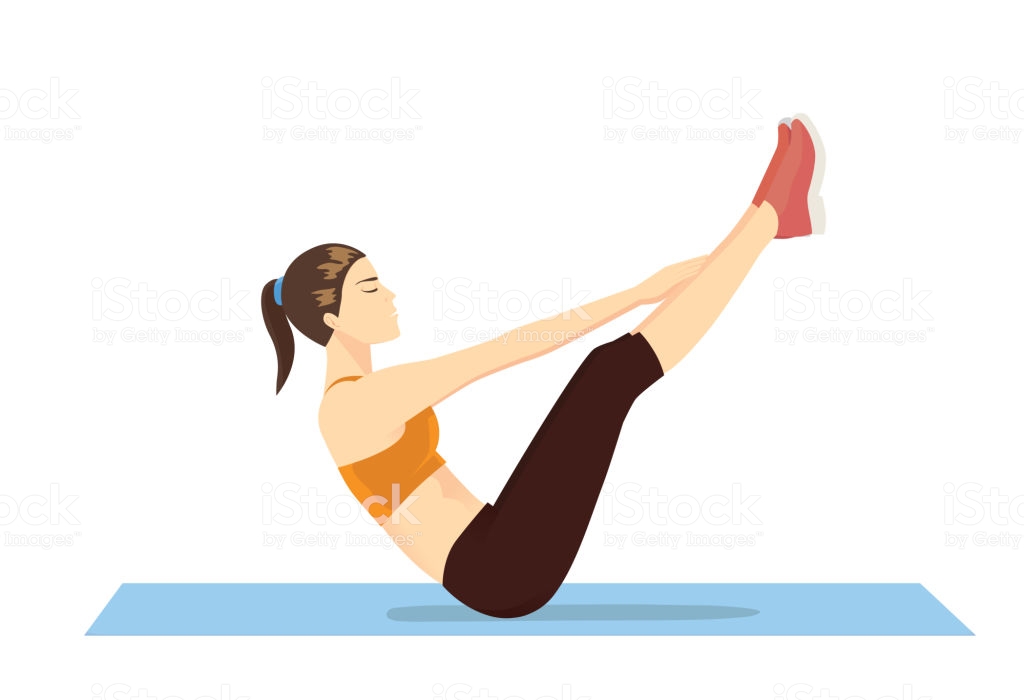 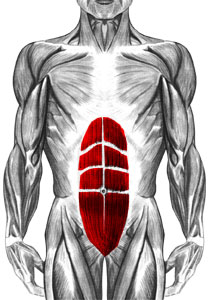 Le mountain climber
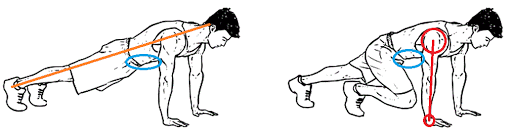 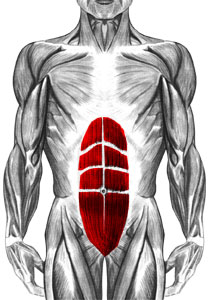 Le climber Easy
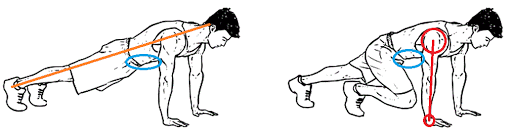 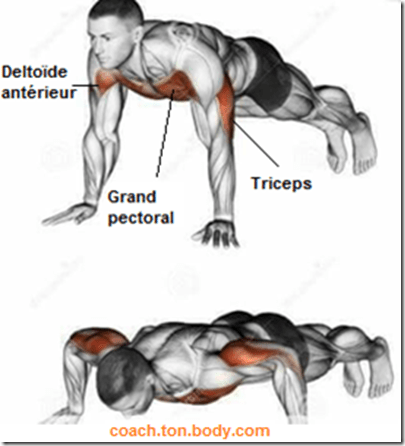 LeS pompes
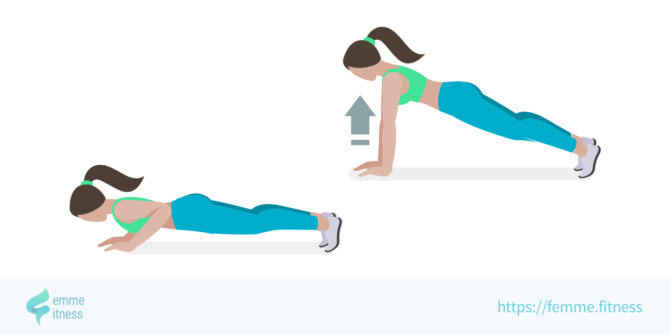 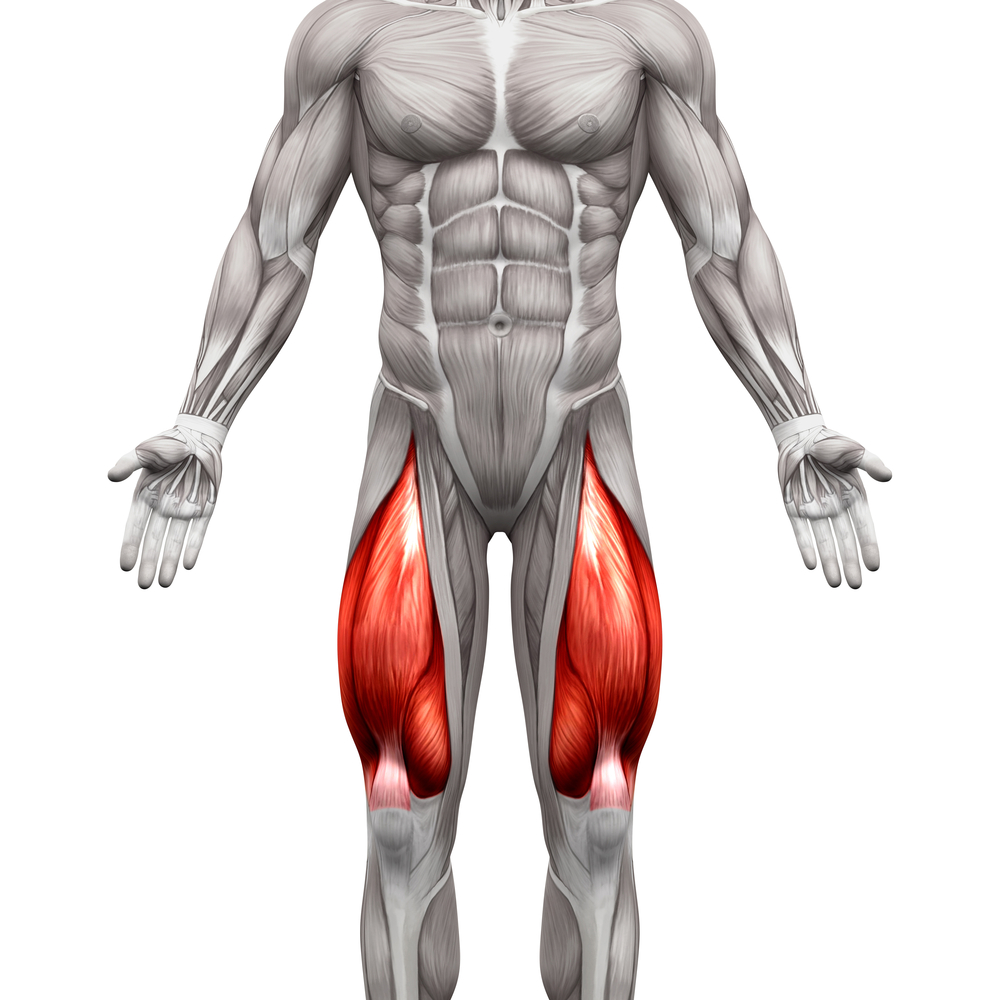 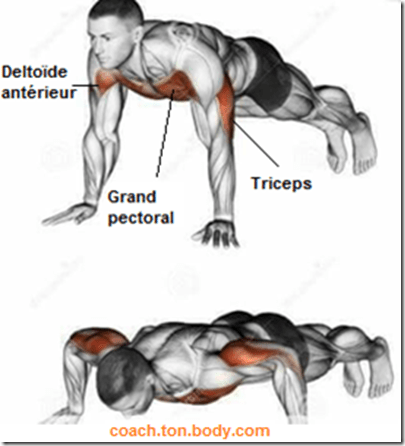 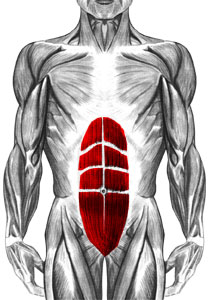 LeS burpees
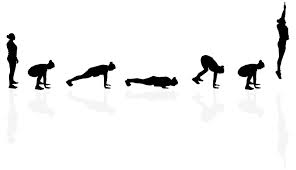 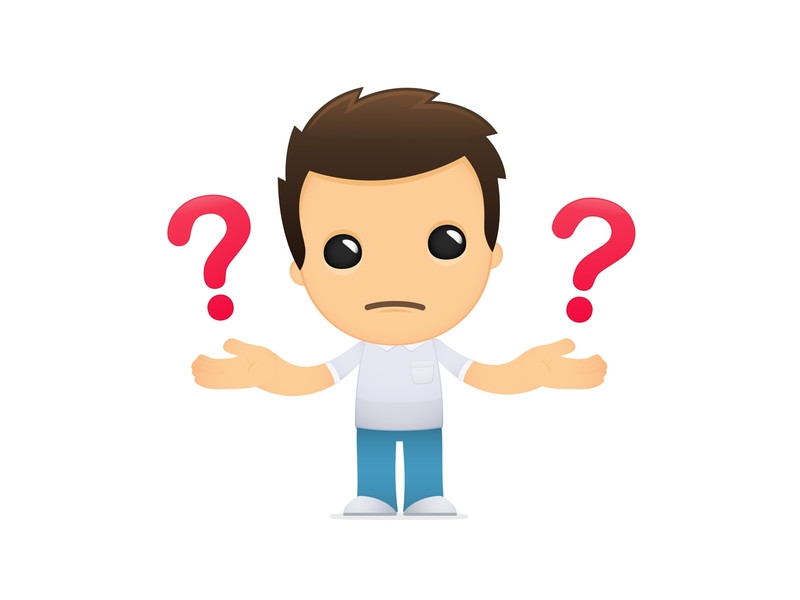 Et maintenant, qu’est-ce que je fais ?
Un parcours dans le jardin
PLANCHE
COSTALE
SQUAT
x5
x10
x15
LUNGE
MOUNTAIN CLIMBER
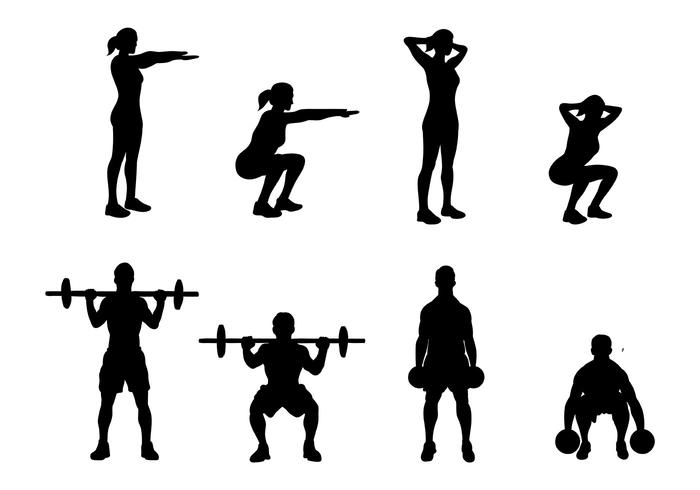 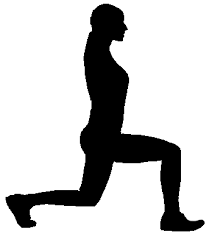 x5
x10
x15
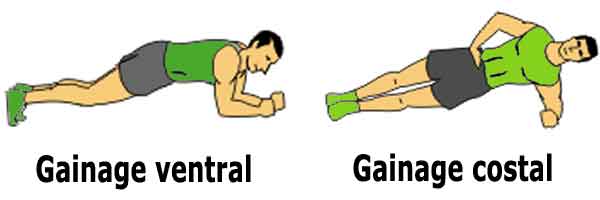 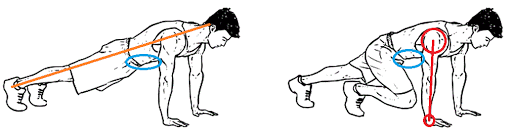 X10’’
X15’’
X20’’
X10’’
X15’’
X20’’
x5
x10
x15
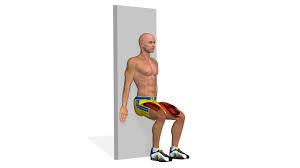 x5
x10
x15
X10’’
X15’’
X20’’
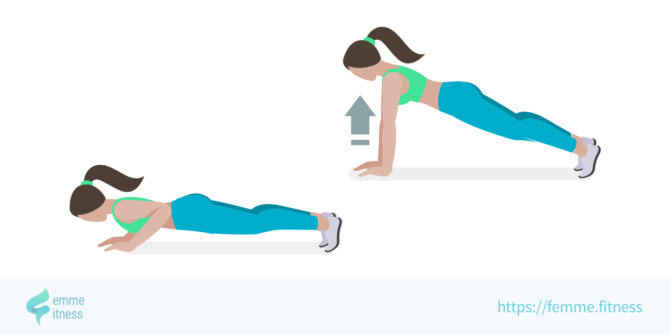 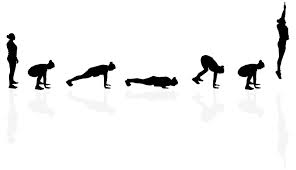 X10’’
X15’’
X20’’
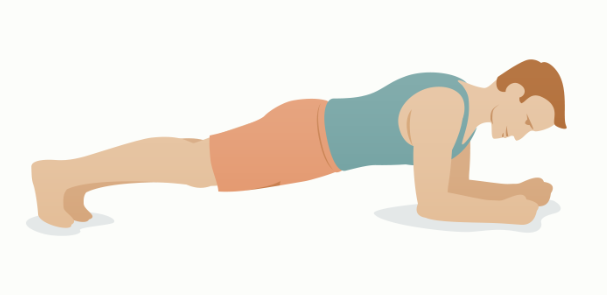 POMPE
PLANCHE
BURPEES
CHAISE
TOUJOURS UN ADULTE DANS LA MAISON !!!
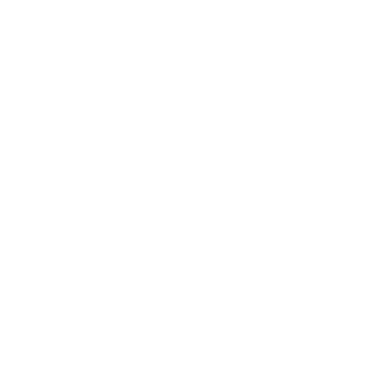 S’échauffer les articulations avant de commencer
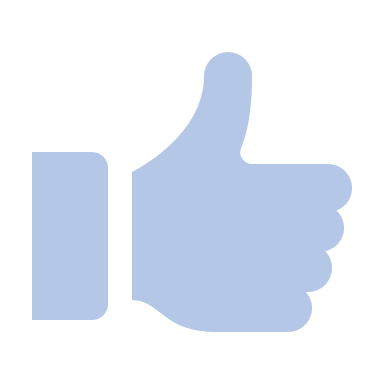 Faire une 1ère fois le parcours avec 1 répétition de chaque exercice
Mieux vaut limiter les répétitions des exercices
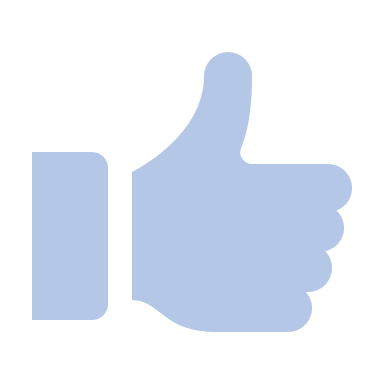 Et faire plusieurs fois le parcours (30min)
Attention à ne pas glisser sur le carrelage 
(pas en chaussettes)
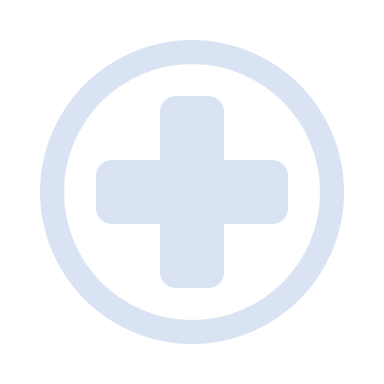 Attention aux meubles
Se laver les mains après la séance de sport
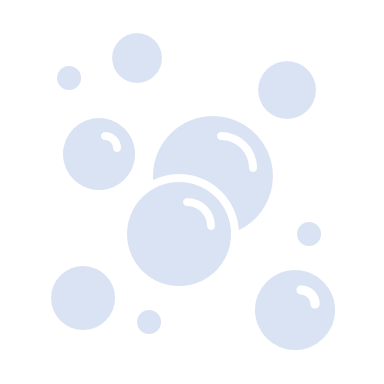 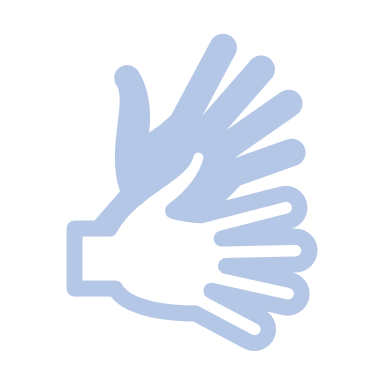 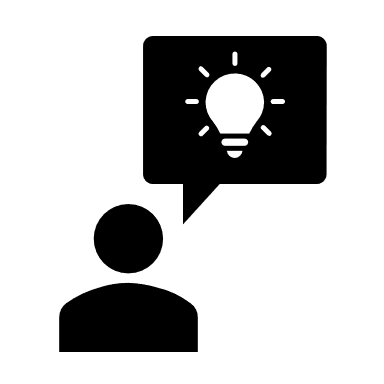 Votre travail :
Proposez un parcours comprenant entre 4 et 8 exercices
Indiquez le nombre de répétitions pour chaque exercice et le nombre de répétitions totales 
Réalisez le parcours avant vendredi
Déposez votre fichier sur l’espace pronote
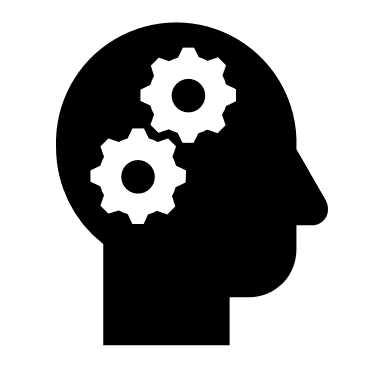 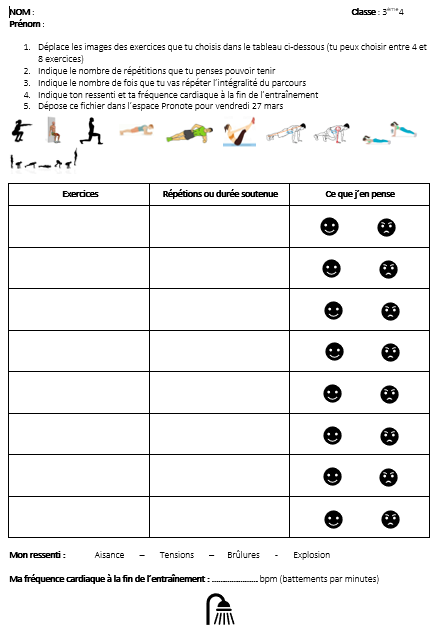 Rechargez vos batteries !!!
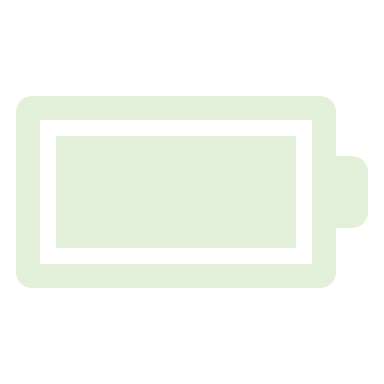